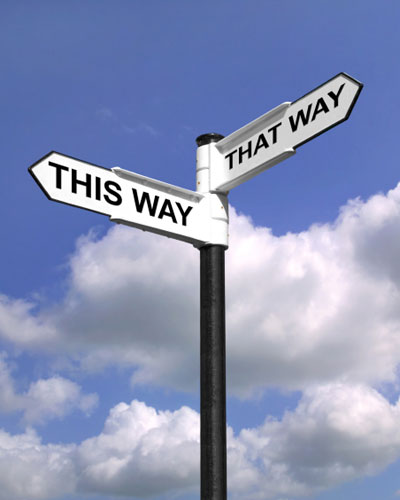 Thomas Kjærgaard tmk@ucn.dk
Vejledningsstrategier
Vejledningens strategiske udgangspunkt og vejledningens faser
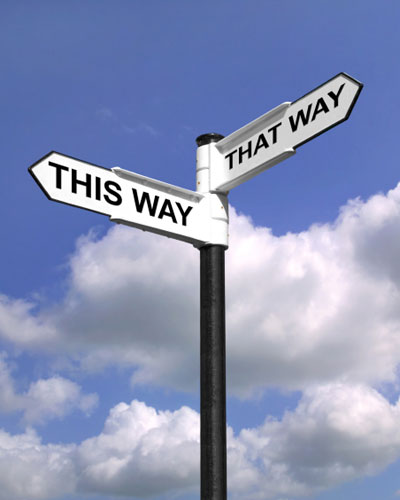 Thomas Kjærgaard tmk@ucn.dk
Forventningsafstemning
Hvad tror du dine kolleger forventer af dig som didaktisk it vejleder?
Hvordan forventer de, at du kan hjælpe dem?

Socrative.com ‘room number’ 46811
Vejledningens strategiske udgangspunkt og vejledningens faser
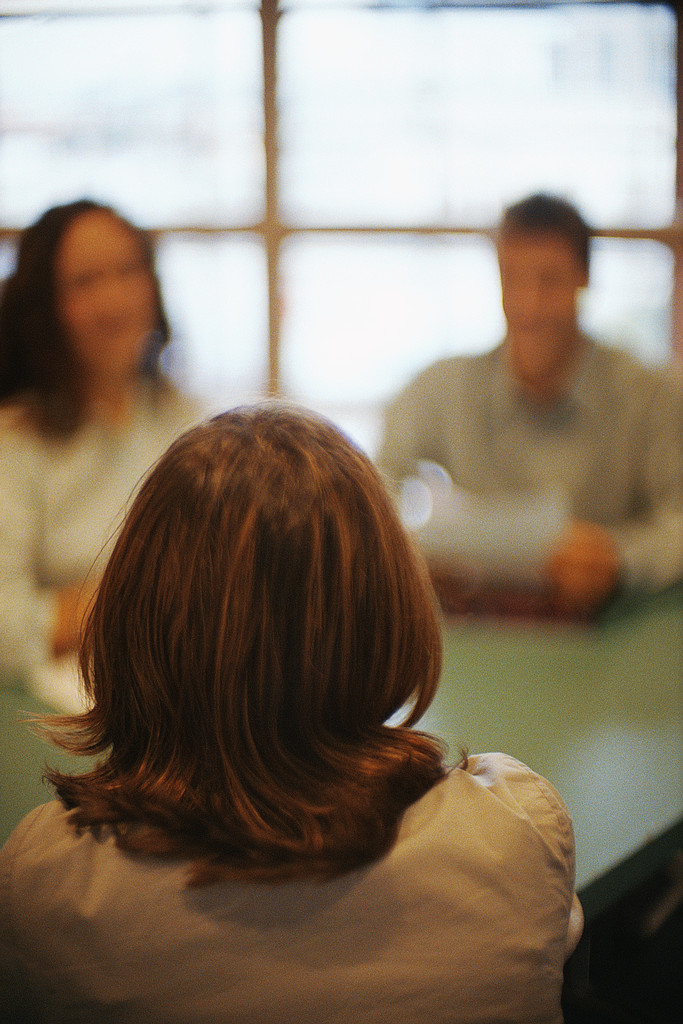 Thomas Kjærgaard tmk@ucn.dk
Vejledningsstrategier
Formidlingspræget rådgivning
Teori før praksis
Rådgivning vs. Vejledning
Deduktiv tilgang
Procesorienteret vejledning
Teori og praksis i vekselvirkning
Induktiv tilgang
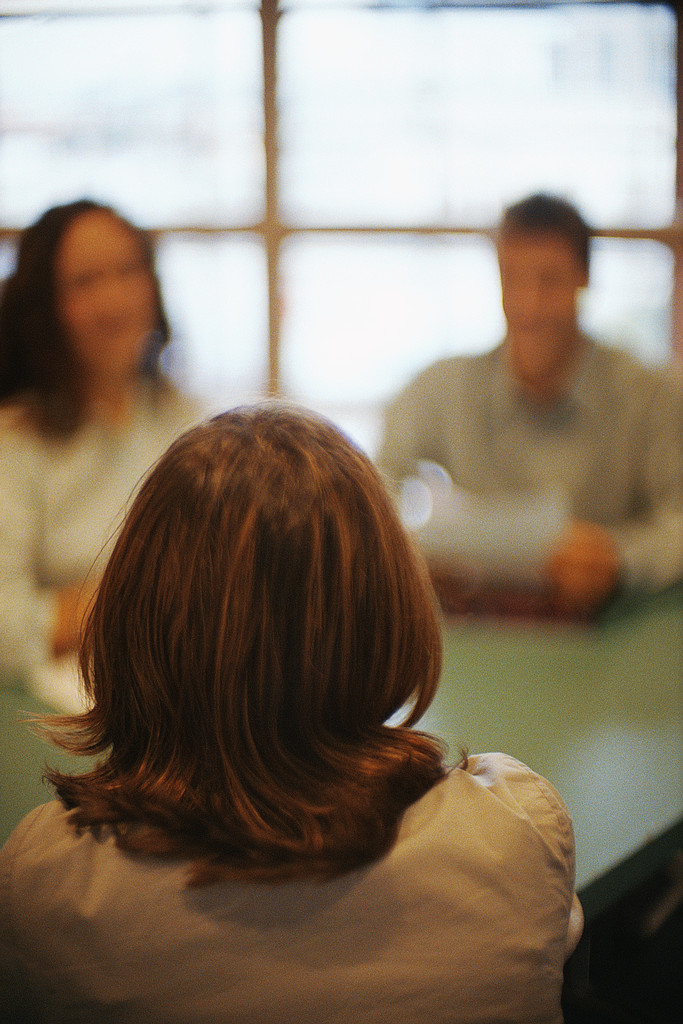 Thomas Kjærgaard tmk@ucn.dk
Vejledningsstrategier
Gestalt orienteret vejledning
Fokus på, hvordan skabes den vejledtes billede af emnet.
se nye relationer i de kendte
Coaching – den vejledte i centrum
Helhedsorienteret 
Vejlederen som den gode observatør
Kritisk orienteret vejledning
Refleksion og problematisering
Den vejledte skal vejledes til at se kritisk-reflekterende på opgaven.
Vejlederen som den kritiske observatør.
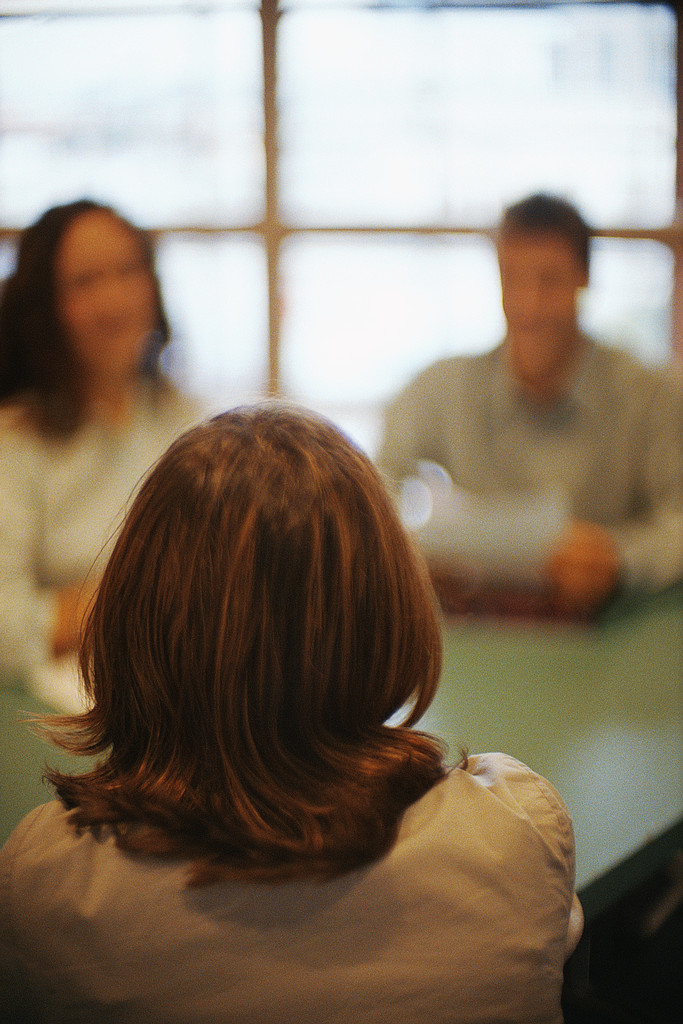 Thomas Kjærgaard tmk@ucn.dk
Vejledningsstrategier
I hvilke sammenhænge passer de forskellige vejledningsstrategier?
Rådgivning – hurtigt hjælp på et konkret problem. ‘Jeg kan ikke invitere eleverne ind i mit mindmeister mindmap’
Procesorienteret vejledning – et længere forløb, hvor en kollega vil prøve et digital, funktionelt læremiddel i et konkret undervisningsforløb. ‘Jeg vil bruge Prezi og mindmeister i mit næste forløb om Tysklands genforening’
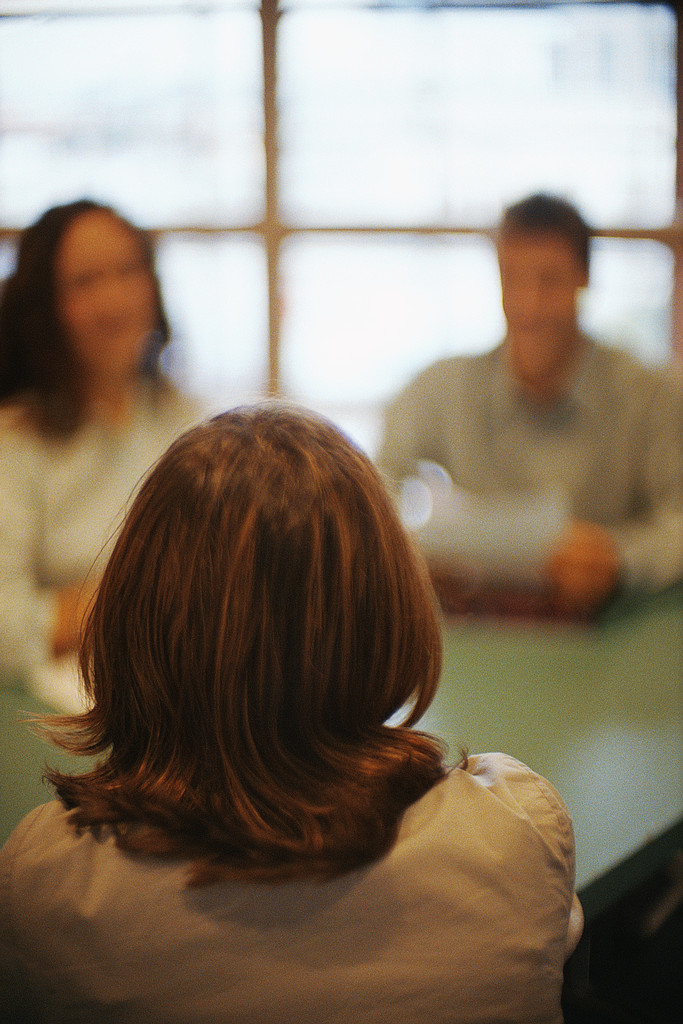 Thomas Kjærgaard tmk@ucn.dk
Vejledningsstrategier
I hvilke sammenhænge passer de forskellige vejledningsstrategier?
Gestalt orienteret vejledning – en mere terapeutisk tilgang, der tager afsæt i den vejledtes holdninger og vaner. ‘Jeg vil ikke bruge it, det ødelægger mit fag og det går altid galt.’
Kritisk orienteret vejledning – en vejledningstype, som lægger op til, at den vejledte er kommet langt i sin proces. ‘Jeg synes ikke jeg får nok ud af de interaktive tavler.’
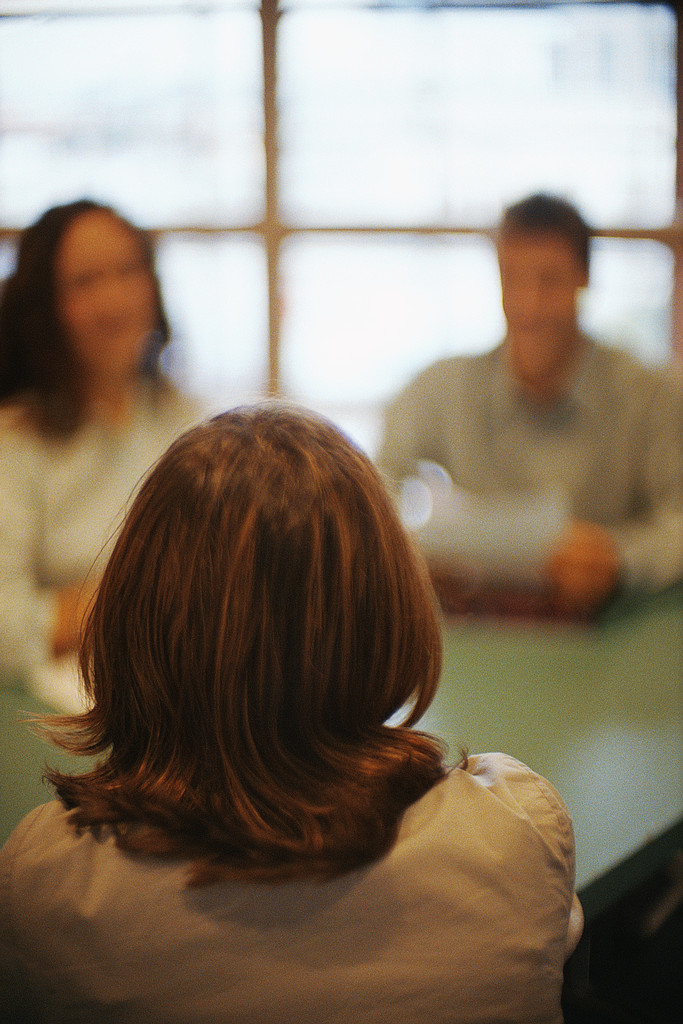 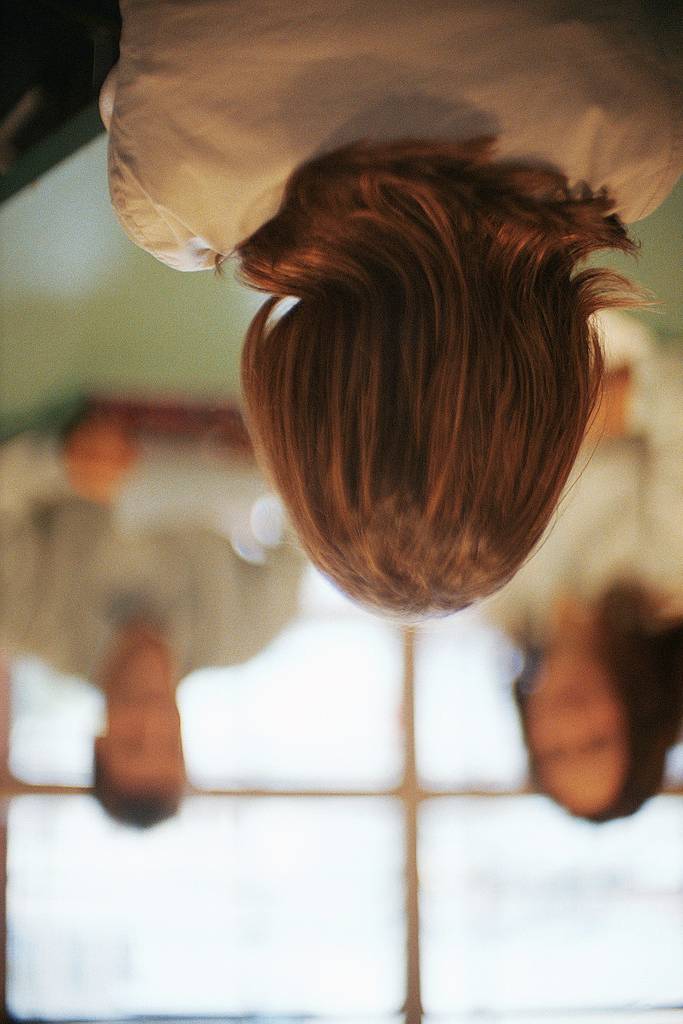 Thomas Kjærgaard tmk@ucn.dk
Vejledningsstrategier
Hvilken form for vejledning tror du dine kolleger vil efterspørge mest?
A: Rådgivning – hjælp her og nuB: Procesvejledning – vejledning på længere forløb C: Gestaltorienteret vejledning – vejledning på forståelsen af teknologien 
D: Kritiskorienteret vejeledning – videre vejledning.

Socrative.com ‘room number’ 46811
Vejledningens strategiske udgangspunkt og vejledningens faser
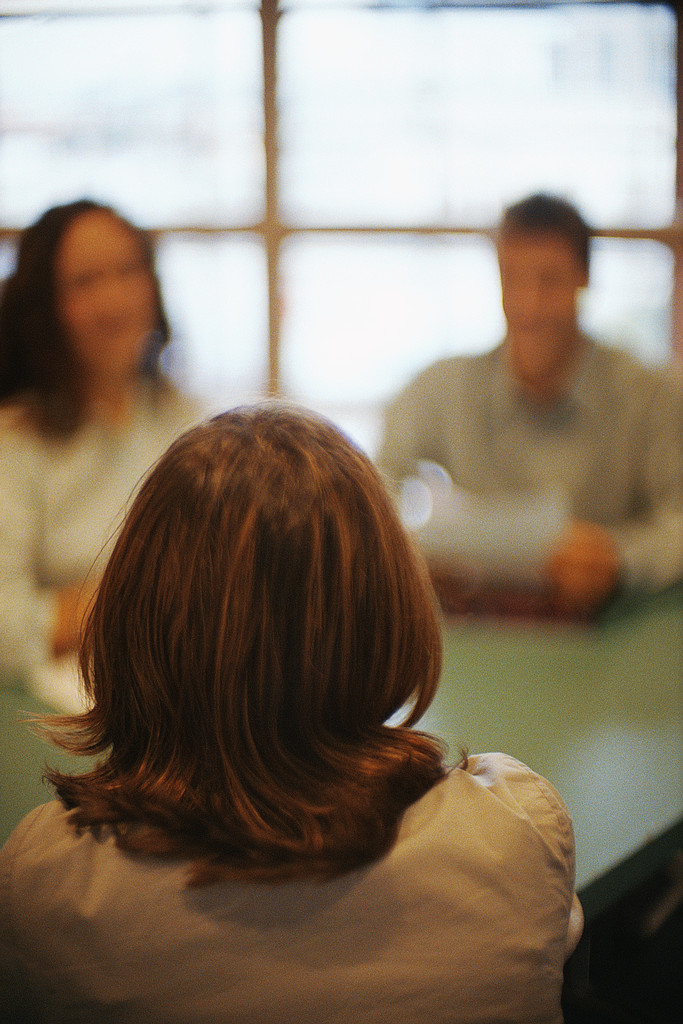 Thomas Kjærgaard tmk@ucn.dk
Vejledningsfaser
Kontaktfasen
Kontraktfasen
Forberedelsesfasen
Gennemførselsfasen
Vurderingsfasen
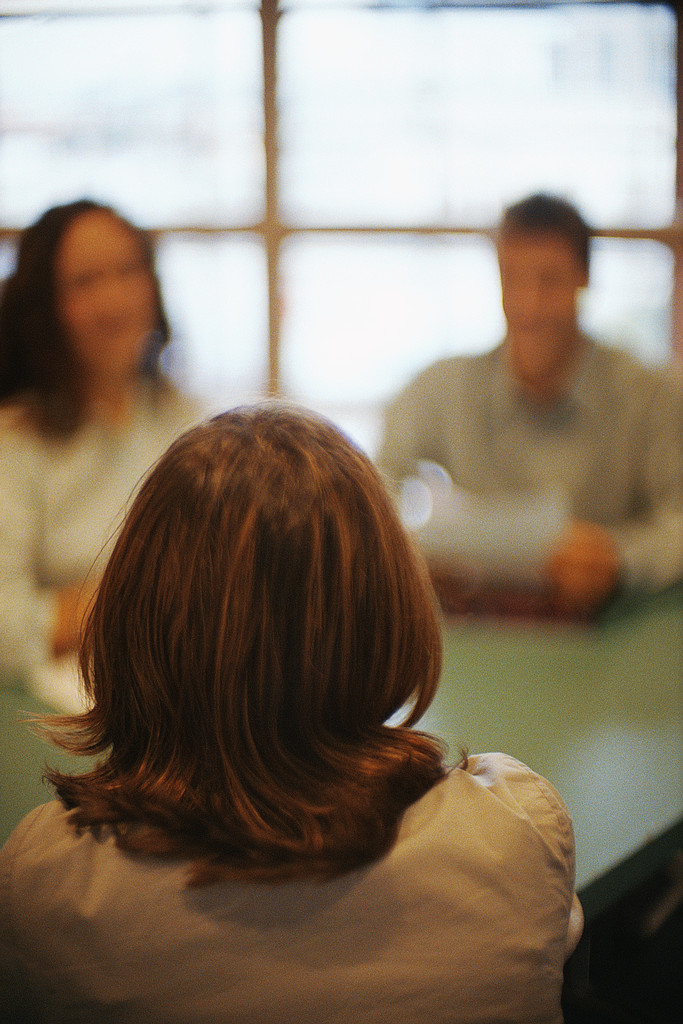 Thomas Kjærgaard tmk@ucn.dk
Vejledningsfaser
Kontaktfasen
Det er en vigtig vejledningskompetence at kunne initiere vejledningen med en fortrolighedsopbygning.
En ‘lær’ hinanden at kende’ fase
Det er afgørende at der er tillid og at rollerne defineres
Mere s. 97 Inglar ’Lærer og vejleder’
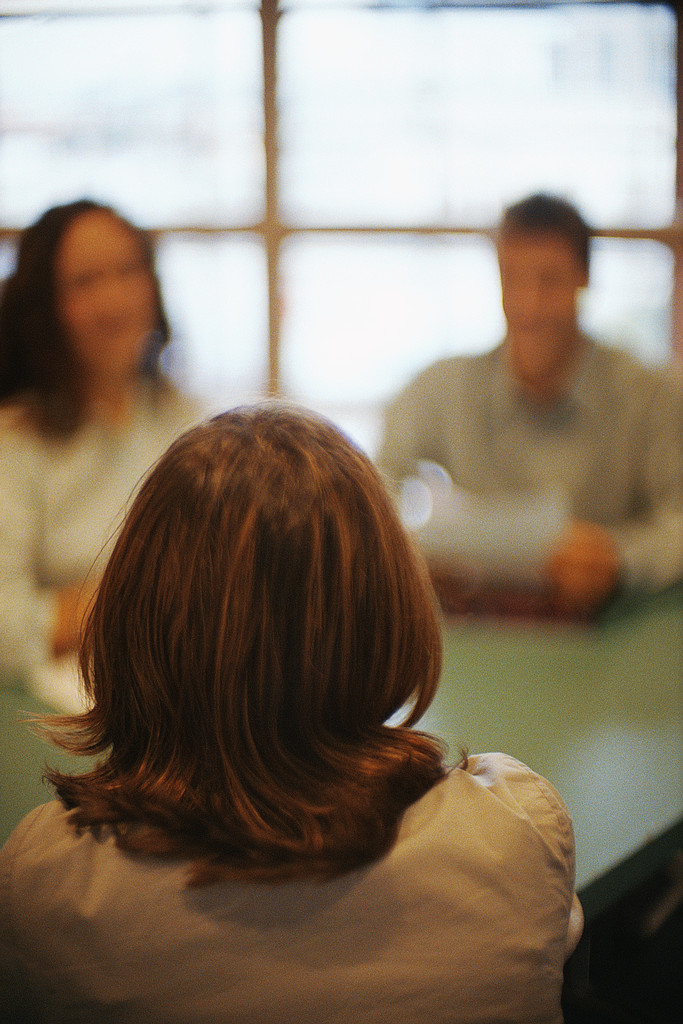 Thomas Kjærgaard tmk@ucn.dk
Vejledningsfaser
Kontraktfasen
	Man definerer relationerne og hvad man forventer af hinanden.
	Det betyder ikke at man nødvendigvis laver en skriftlig kontrakt, men blot at man laver konsensus om vejledningens karakter
Mere s. 97 Inglar ’Lærer og vejleder’
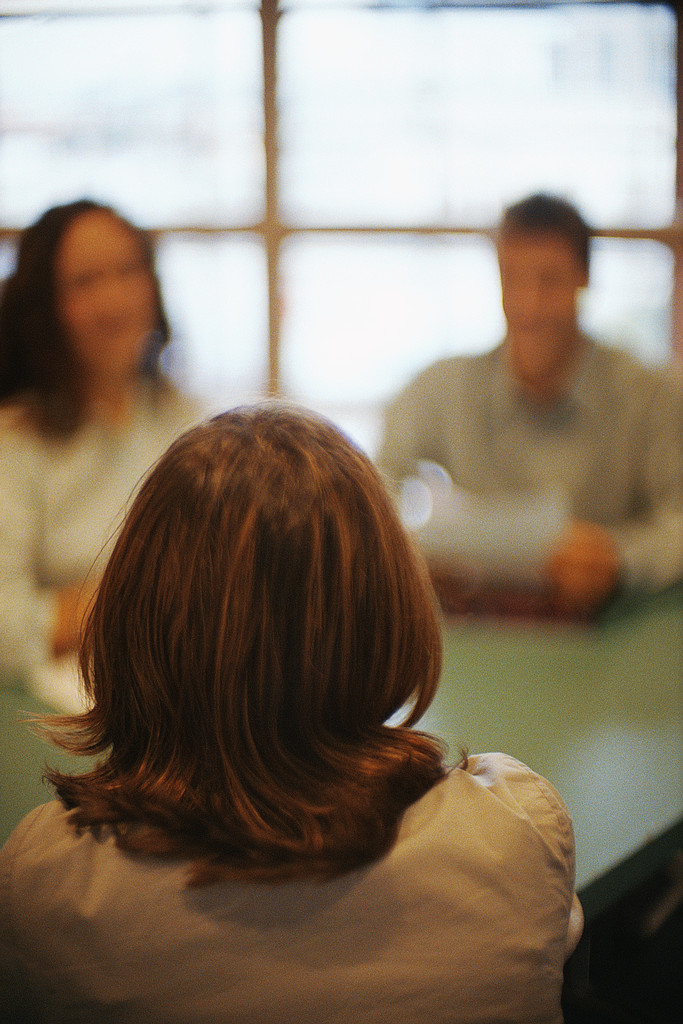 Thomas Kjærgaard tmk@ucn.dk
Vejledningsfaser
Forberedelsesfasen
	Vejlederen sætter sig ind i den vejledtes problemstilling.
	Vejledningsplan
	Hvordan skal vejledningen planlægges og hvilke milepæle vil I i fællesskab definere
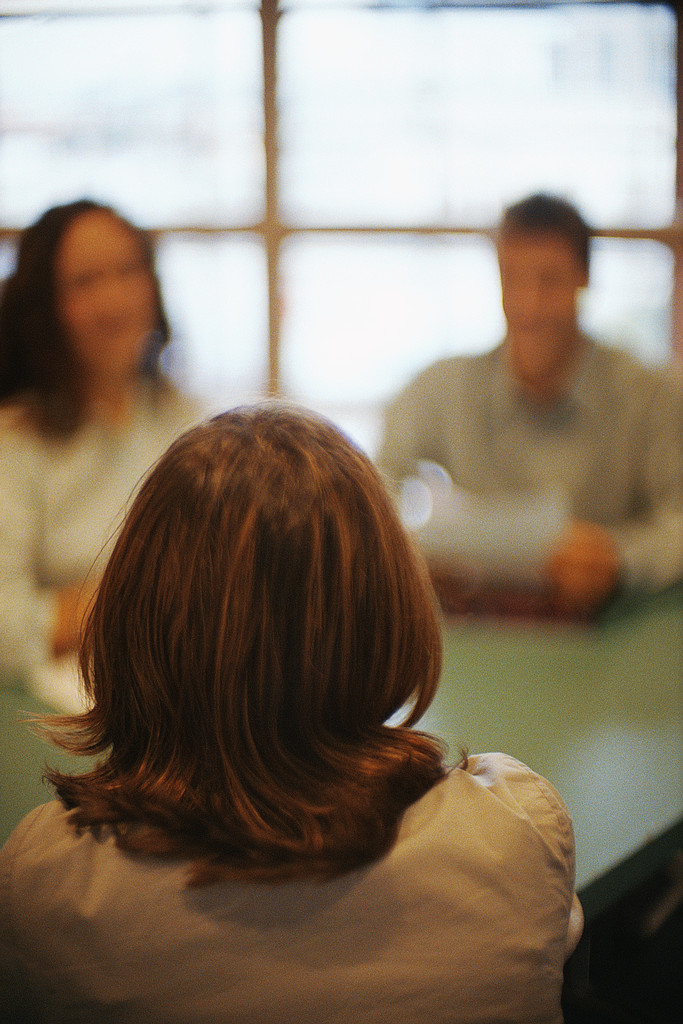 Thomas Kjærgaard tmk@ucn.dk
Vejledningsfaser
Gennemførselsfasen
Førvejledning, 
Den vejledtes intentioner
Gennemførelse, 
Observation og logføring
Strategifase 
Delevaluering, hvordan gik ’det’ og hvad burde ændres.
Eftervejledning
Hvad skal vurderes og hvordan.
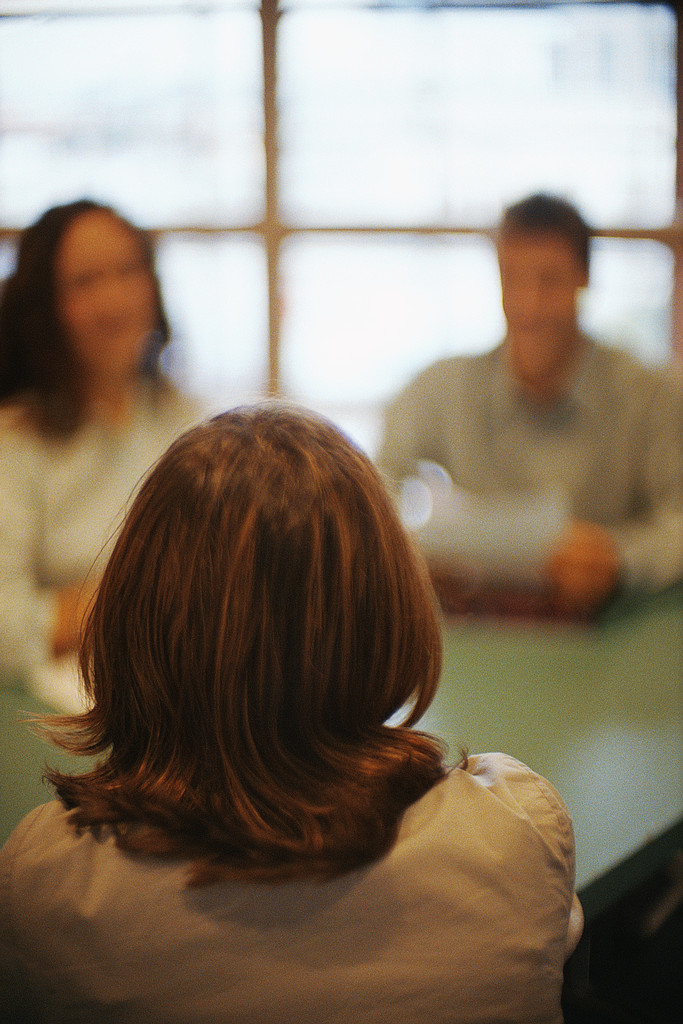 Thomas Kjærgaard tmk@ucn.dk
Vejledningsfaser
Vurderingsfasen
	Evaluering af forløbet i forhold til målene.
	Hvad skal afprøves, hvad skal ændres, hvad skal forkastes, hvad skal implementeres i bredere forstand
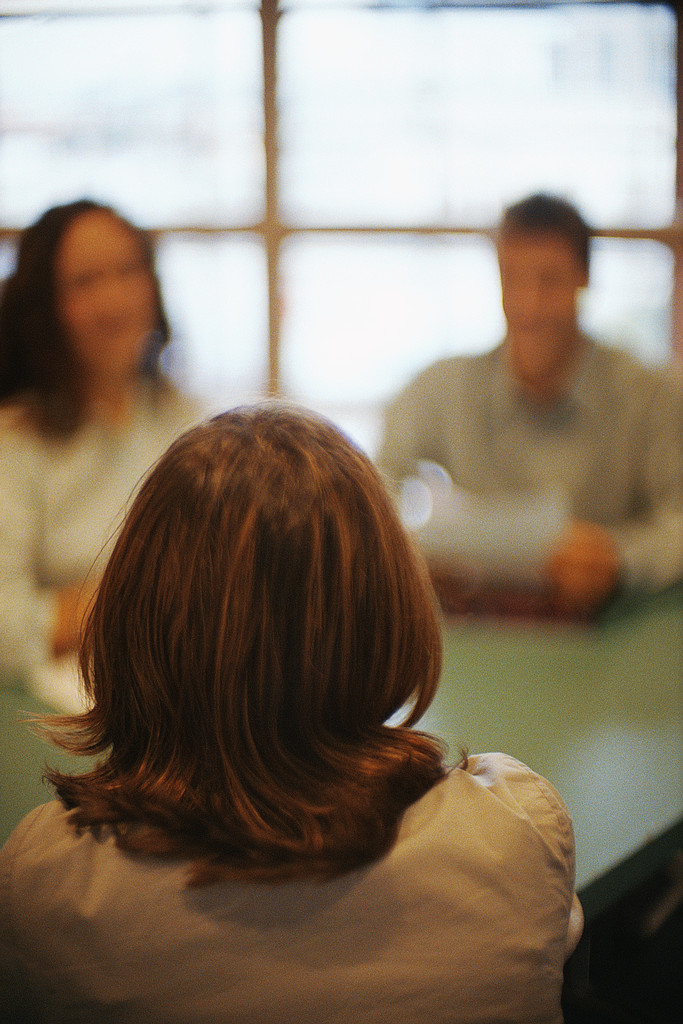 Thomas Kjærgaard tmk@ucn.dk
Lærerværelsets udfordringer
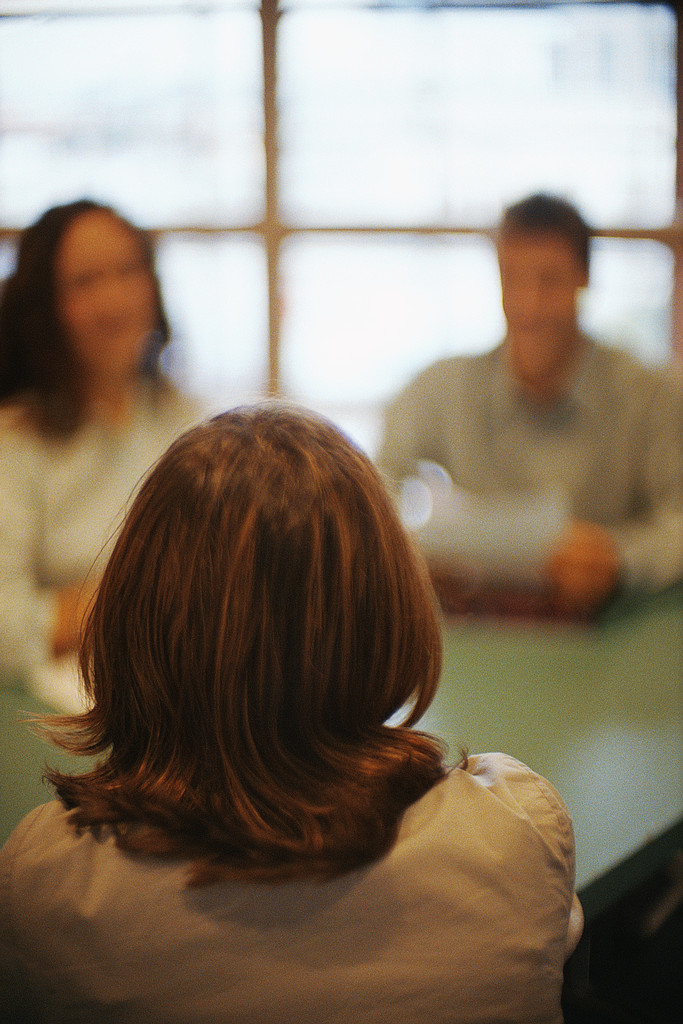 Thomas Kjærgaard tmk@ucn.dk
Lærerværelsets udfordringer
mål
Råd
Forventningsafstem
Hvad gør I og hvad gør kollegaen?
Målsæt
Hvad er målet/målene for vejledningen
Hvilke mile pæle sigter I efter
Definer et succesudfaldsrum
Hvornår er forløbet en succes
Hvornår er forløbet en fiasko
Bestem evalueringsform før forløbet startes
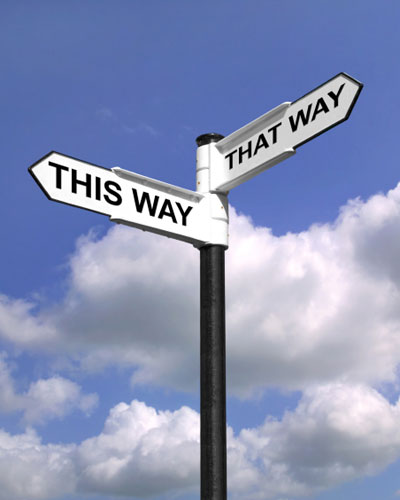 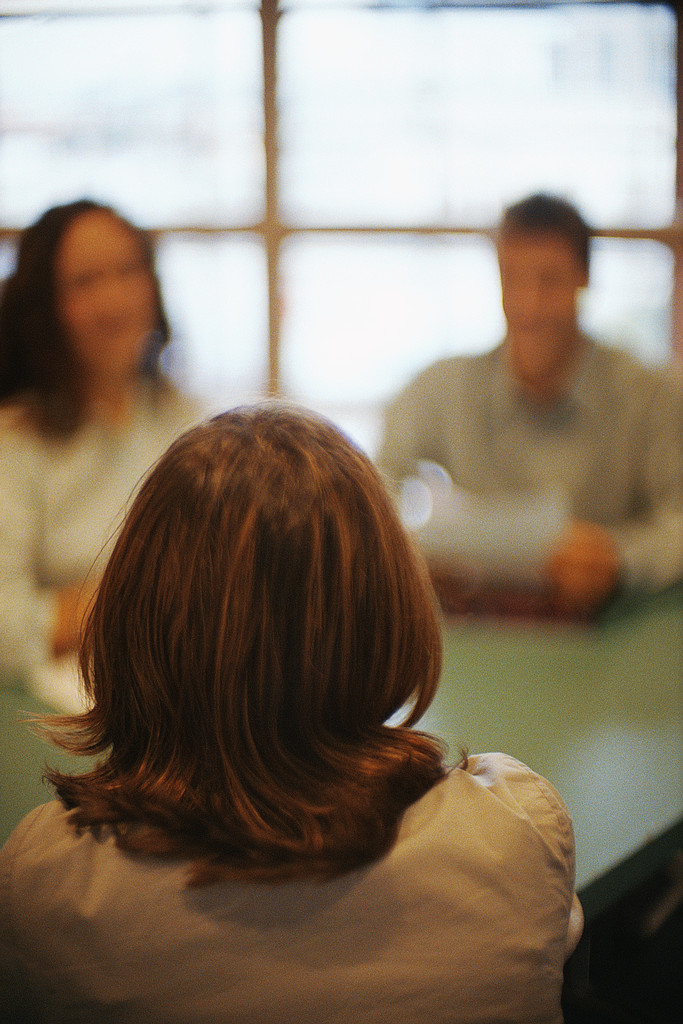 Thomas Kjærgaard tmk@ucn.dk
Litteratur
Per Lauvås: Kollegavejledning i SkolenKlim 1996
Tron Inglar: Lærer og vejlederKlim 1999